Entrenamiento en pruebas objetivas
Lengua y Redacción Española
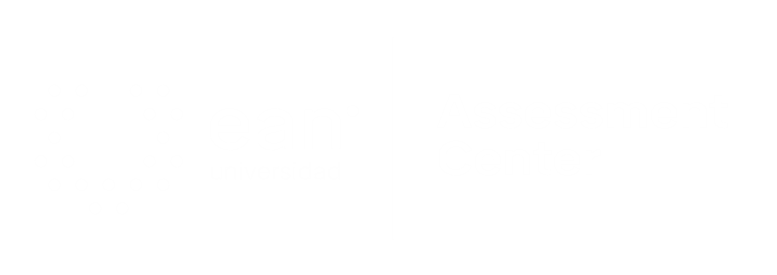 Apreciados docente y estudiantes
El siguiente entrenamiento está diseñado para que puedan familiarizarse con la estructura y funcionamiento de las pruebas objetivas. Con este documento ustedes tendrán la posibilidad de conocer en detalle los principales componentes de los ítems que conforman la prueba objetiva.

Este entrenamiento ha sido construido con información equivalente a la que se encuentra en las pruebas reales, por lo que se espera que los estudiantes obtengan herramientas esenciales para su apropiado desempeño en las pruebas.

¡Bienvenidos!
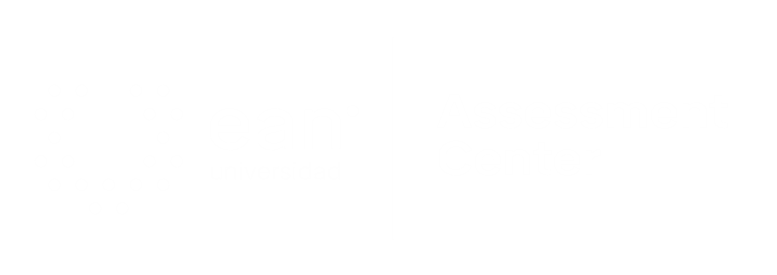 Comencemos…
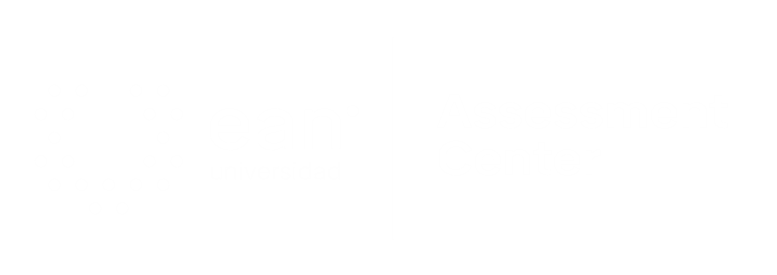 1. Caso o situación problémica
Un amigo suyo que es abogado, le pide que le ayude a redactar el siguiente texto, que es producto de un testimonio hablado. Este debe ser planteado por escrito con formalidad y cohesión. 

“El tema surge porque el intendente le quiere quitar las tierras a Eusebio, el papá de Edelina, porque cree que Eusebio no les va a entregar o no va a cumplir con la entrega de animales a tiempo. (Eusebio tiene que “entregar” las tierras al intendente porque el intendente le dio un préstamo, invirtió en el campo de Eusebio) entonces este trata de buscar algo malo en el campo de Eusebio. Cuando Eusebio va a sacar a otros animales de un pantano, allí conoce a Orfelia, a quien más tarde convierte en su mujer y Orfelia es quien le ayuda a sacar el campo adelante para que el intendente no le quite las tierras a Eusebio”.(Macchi, 2013, p1.).
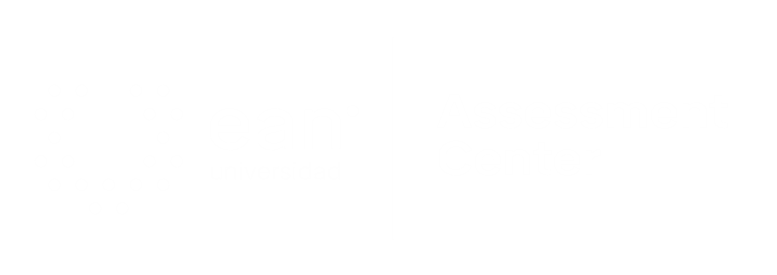 Caso o situación problémica
Usted recuerda sus clases de Lengua y redacción en las que aprendió distintas estrategias de cohesión como: el uso de referencias anafóricas y catafóricas para retomar información o anunciarla. La elipsis, como una forma de supresión de información por ser considerada obvia o innecesaria; la sustitución como el reemplazo de un elemento léxico: y la cohesión como una forma de expresar relaciones lógicas entre oraciones. (Parra, 1993).

Usted corrige el párrafo de la siguiente forma:
El intendente le quiere quitar las tierras al señor Eusebio, quien se presume no las va a entregar o no va a cumplir con la devolución de animales. Por ello, el mandatario, busca aspectos negativos en el territorio del señor para despojarlo y recuperar una inversión que realizó allí. Sin embargo, un día Eusebio conoce a Orfelia a quien convierte en su mujer y junto a ella trabaja en el campo para sacarlo adelante, lo que deriva en la salvación de sus tierras de las pretensiones del intendente.
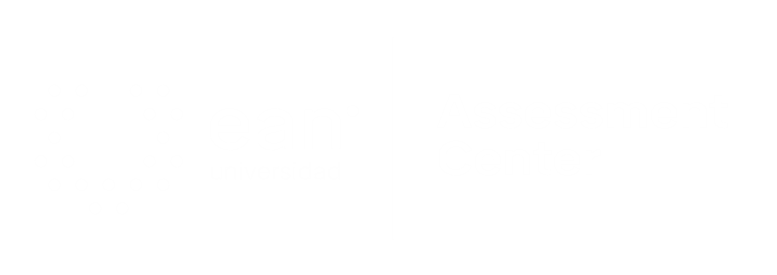 Enunciado
De acuerdo con la corrección del párrafo, las estrategas de cohesión que usted usó fueron:
Opciones de respuesta
a. Elipsis, referencia anafórica, conjunción, sustitución por sinonimia.
b. Referencia catafórica, sustitución, referencia anafórica, elipsis.
c. Referencia anafórica, conjunciones y, no; sustitución por sinonimia.  
d. Referencia catafórica, conjunción, elipsis, sustitución por sinonimia. .
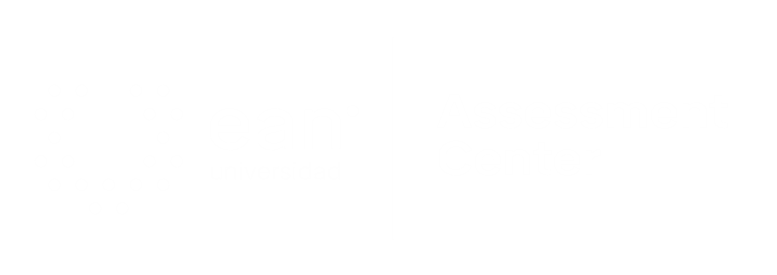 a
2. Caso o situación problémica
Como profesional en Lenguas Modernas usted es llamado a corregir la siguiente oración

El crecimiento de la lengua española ha resultado ser significativamente beneficioso en la parte profesional 

Para ello, usted recuerda sus clases de redacción en las que aprendió que las oraciones simples tienen un solo verbo y las compuestas tienen más de uno, estas últimas pueden ser coordinadas, subordinadas o yuxtapuestas, de acuerdo con la relación que establezcan entre sí.

Usted corrige la oración de la siguiente forma
El incremento del uso de la lengua española ha sido beneficioso a nivel profesional.
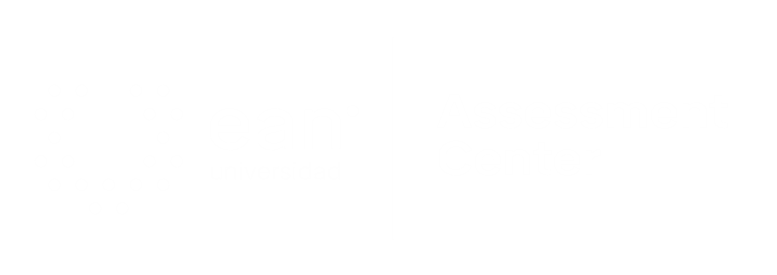 Enunciado
Al realizar la corrección de la oración usted:
Opciones de respuesta
a. Convirtió una oración simple en una coordinada. 
b. Convirtió una oración subordinada en una simple. 
c. Mantuvo la oración simple y la hizo más concisa.  
d. Mantuvo la oración coordinada y la hizo más clara.
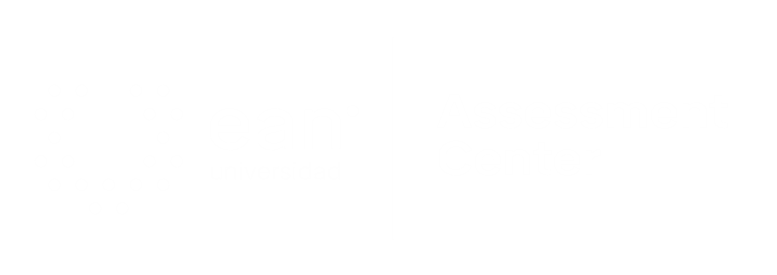 c
Referencias
Macchi, M. (2013. Textos mal redactados. Recuperado de http://profemartamacchi3.blogspot.com/2013/03/normal-0-21-false-false-false-es-x-none.html
Parra, A. (2004). Cómo se produce un texto escrito. Bogotá: Magisterio.
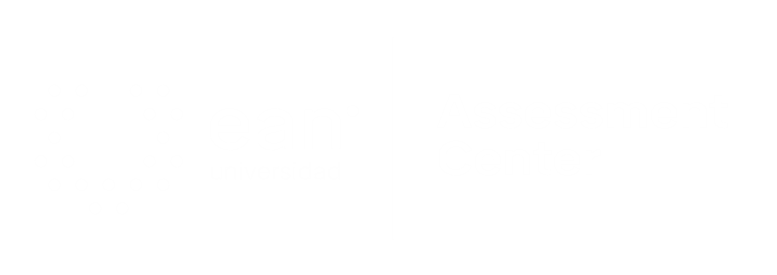 Apreciados docente y estudiantes
El siguiente entrenamiento está diseñado para que puedan familiarizarse con la estructura y funcionamiento de las pruebas objetivas. Con este documento ustedes tendrán la posibilidad de conocer en detalle los principales componentes de los ítems que conforman la prueba objetiva.

Este entrenamiento ha sido construido con información equivalente a la que se encuentra en las pruebas reales, por lo que se espera que los estudiantes obtengan herramientas esenciales para su apropiado desempeño en las pruebas.

¡Bienvenidos!
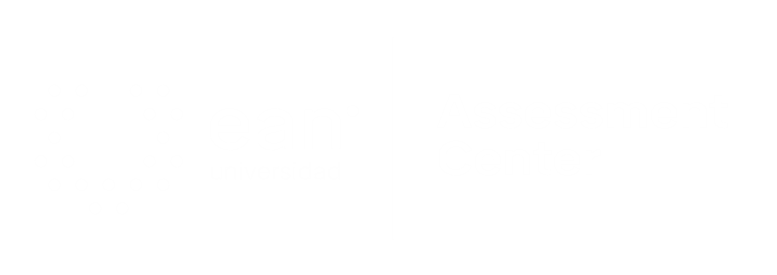 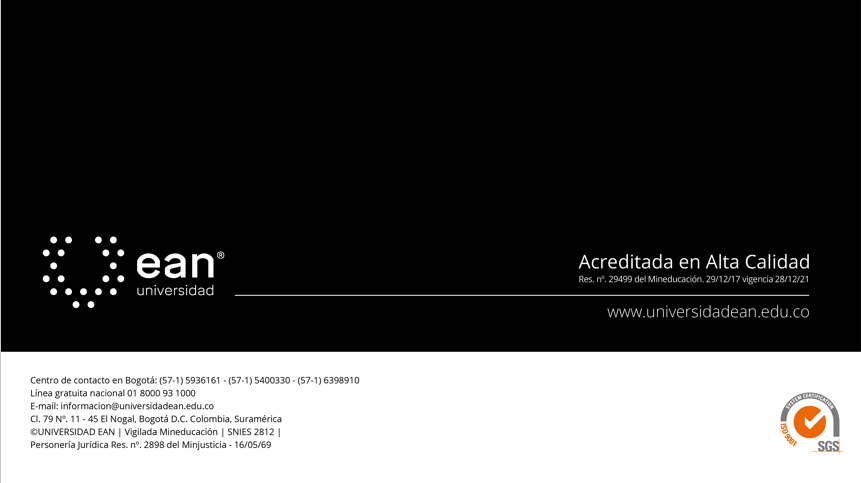